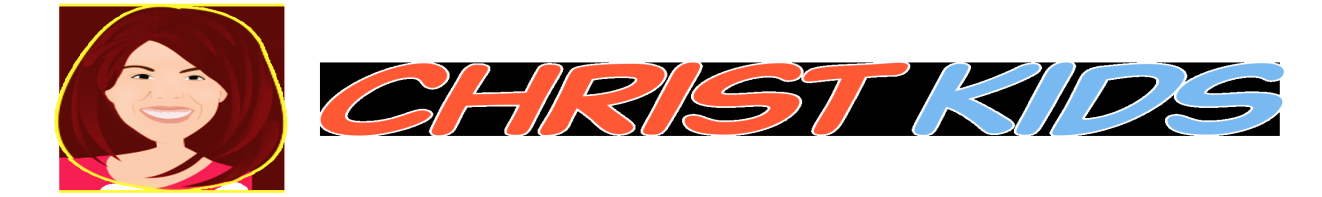 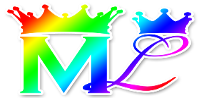 Lesson #408 Testimonies Christ Kids
For MelquisedecLisbet!!
For our Father and our Mother!!
Holy brothers and sisters, today we will hear testimonies from the children of Christ Lisbet, from different parts of the world. We’ll see how they thank our Mother for all Her love. 

Kiany – Costa Rica
Our sister thanks MelquisedecLisbet for taking care of her and her family. She apologizes to our Parents for allowing strange gods into her mind, like lying, sadness, fear, and shame. She was insecure about not understanding math, but she asked the Father Melquisedec in the powerful name of Christ Lisbet and she was able to understand and get better. She got good grades and now she is going to 5th grade. She is also grateful for her dog that is very healthy and protects her. 

Our sister Kiany asks for everyone in the world to join the Kingdom of Salem, the Kingdom of Justice and Truth.


Thiago and Lisbet – USA
Our brother Thiago thanks Christ Lisbet for being his Spiritual Mother and for helping him be good. 

Lisbet thanks Christ Lisbet because She gives her peace, takes care of her, loves her, and keeps her healthy. Also, because she teaches her not to fight. How beautiful how our sister tells Her that she loves, thanks, and lives only for MelquisedecLisbet.  

Salma – Argentina 
Our sister thanks MelquisedecLisbet for being able to learn to read and go on to the next grade level. She, along with her brothers, always pray before bed and before going to school. In school, before she opens her journal and starts her day, she says her cheer of joy and sings the praise “I Am Eternal” and everything goes well for her. She gives thanks to our Father Melquisedec for the life of Christ Lisbet.

Brothers and sisters, what beautiful testimonies of what MelquisedecLisbet do in the lives of our brothers and sisters and how everything that they ask our Parents for, They have given them in Their Justice and Good Will. 

Thank you MelquisedecLisbet for answering our petitions and always taking care of us. 
Amen, Hallelujah!
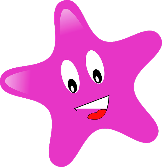 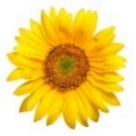 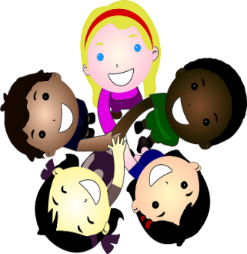 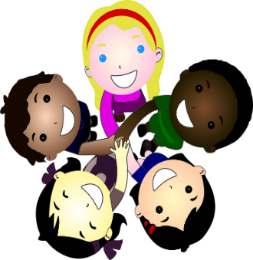 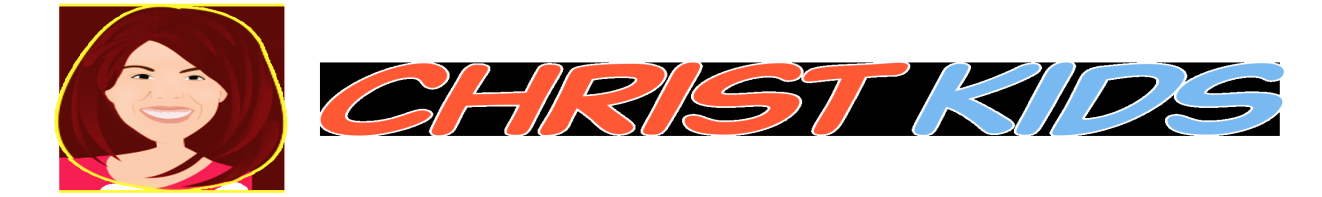 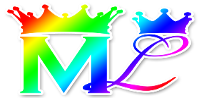 Lesson #408 Testimonies Christ Kids
Page for the collaborator/ parents
Instructions for the class:
Make copies of pages 1 and 4 and print page 3 in color for all the children 
It is recommended to remind the children of how important it is to review the lessons at home.

Activity: What I learn in King of Salem
The children will play the game on page 3. They need t cut out the cards on page 4. 
Rules:
If they have a dice the one that has the lowest number goes first and so on.  If they don’t have a dice then write numbers on a piece of paper and each draws one. 
The child choses a card, if they answer correctly they can follow the instructions on the card until someone reaches the end of the game.
Have FUN 

Answers: Guide for the game but there can be several possible answers
Name of ministry – King of Salem and God MelquisedecLisbet govern it
Honor Father/Mother – By doing everything that MelquisedecLisbet ask of us
How do we become immortal - By dying to the carnal mind and its desires. Being holy, clean and pure.
Ideal Helper – Christ Lisbet
Christ Lisbet is – The Wife of God, the Wisdom, the Perfect Woman among others
Christ calls us – Her Children, holy angels, shining stars among others
Open letter – To be a testimony for the people around us, of the power of MelquisedecLisbet
Benefits – Love, peace, health, happiness, eternal life, joy, harmony…


Materials:        				      
Scissors
Different color buttons or any object that can be used as a moving piece
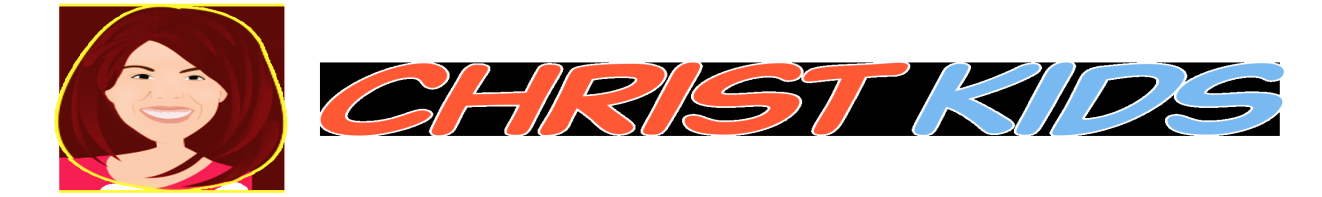 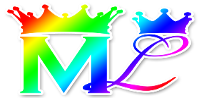 WHAT I LEARN IN KING OF SALEM
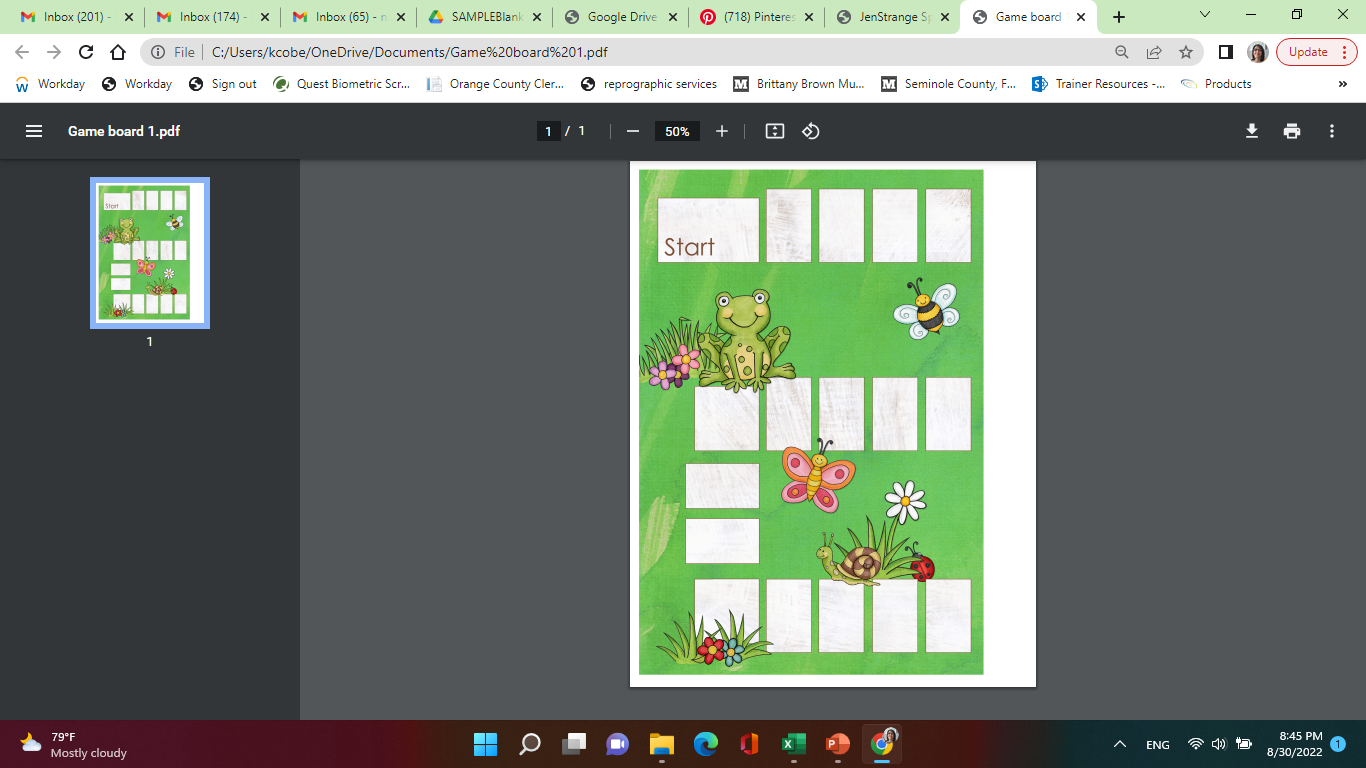 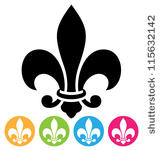 I have the mind of 
Christ in me
PEACE
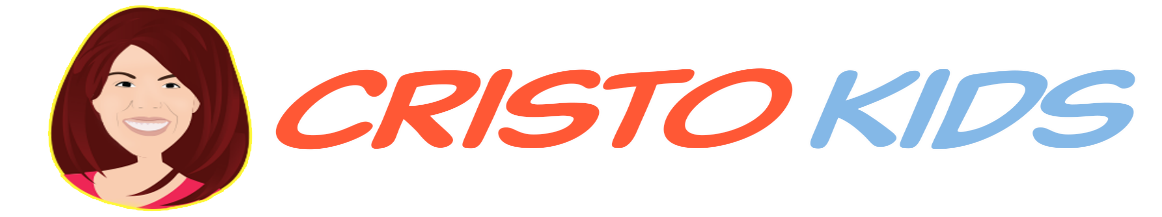 Go back one 
space
FAITH
JOY
Patience
Go back two spaces
Triumph
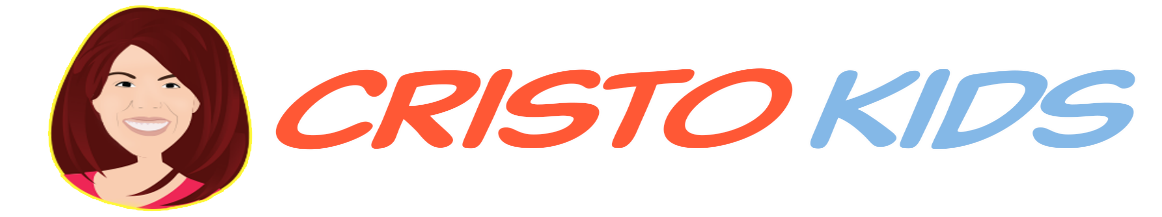 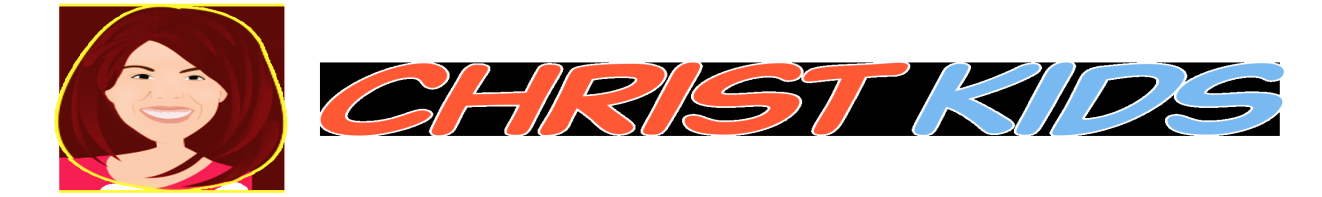 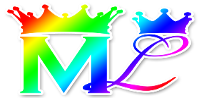 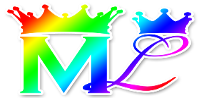 Cut out the cards for the game
What is our ministry called and Who governs it?


Advance 1 space
How can we become immortal like Christ Lisbet?


Advance 4 spaces
What does honoring your Father and Mother mean, like it says in Ephesians  6:2?
Advance 3  spaces
Who is our Ideal Helper to be like God?



Advance 2 spaces
Say 3 things of whom Christ Lisbet is.


Go to the space that says 
Patience
Sing a song to give Honor to the Almighty God.

Go to the space that says 
Joy
Say 3 names that Christ uses to call us.


Go to the space that says 
Peace
What does being an open letter for the world mean?


Advance 2 spaces
Mention 4 benefits that we receive from God.

Go to the space that says 
Faith